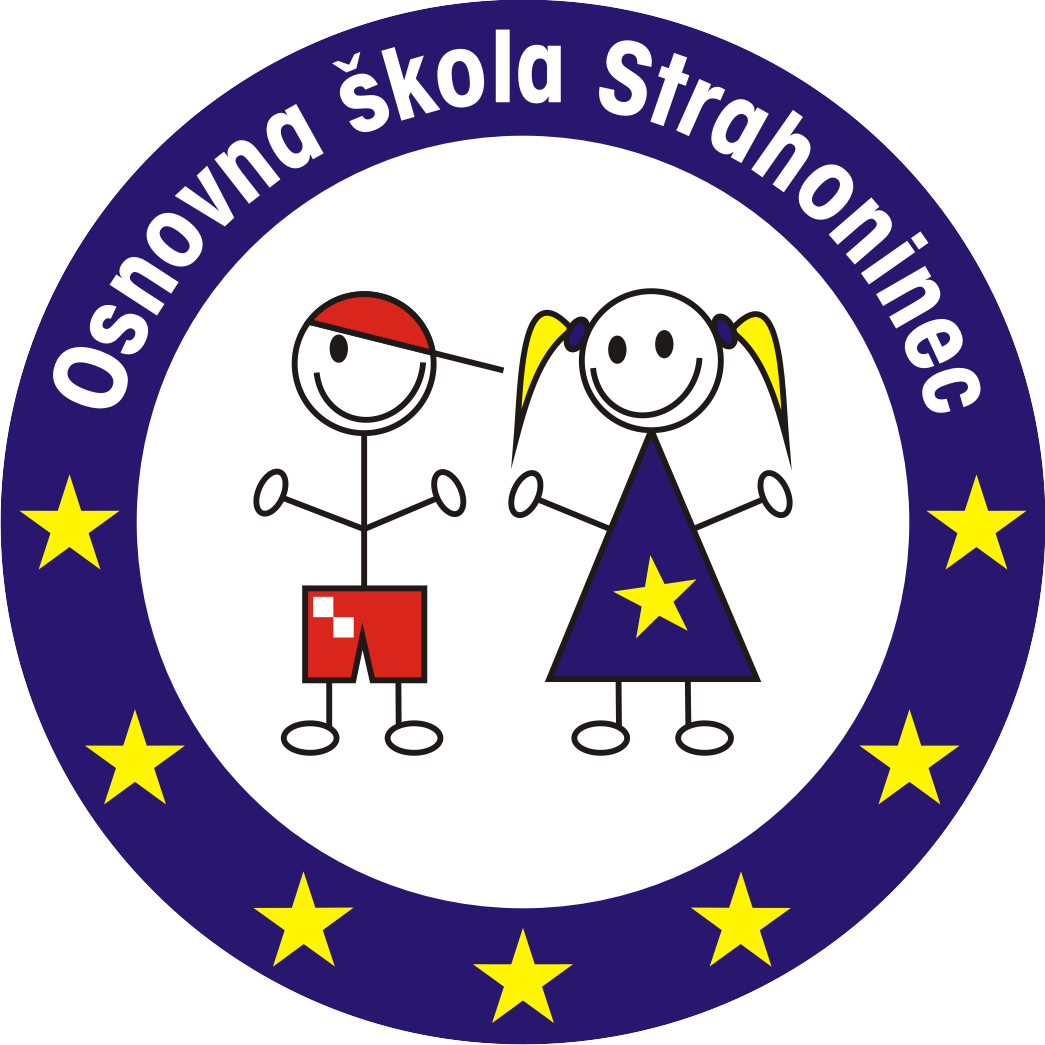 Kooperativna metoda
Katica Mikulaj Ovčarić učitelj savjetnik tehničke kulture
i Marina Mrazović učitelj mentor likovne kulture
8. siječnja 2018.
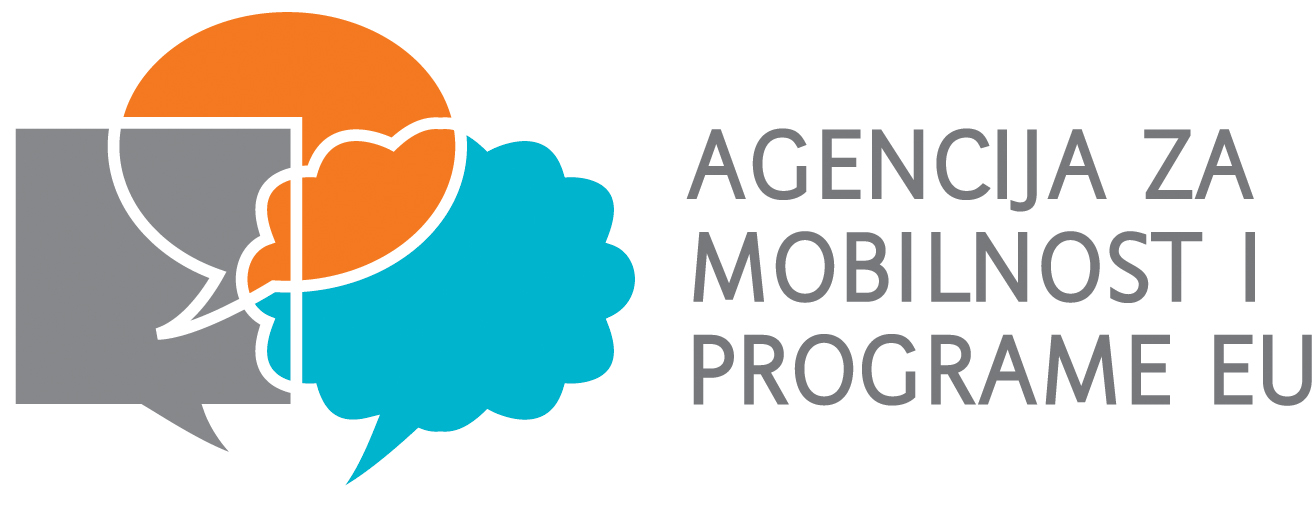 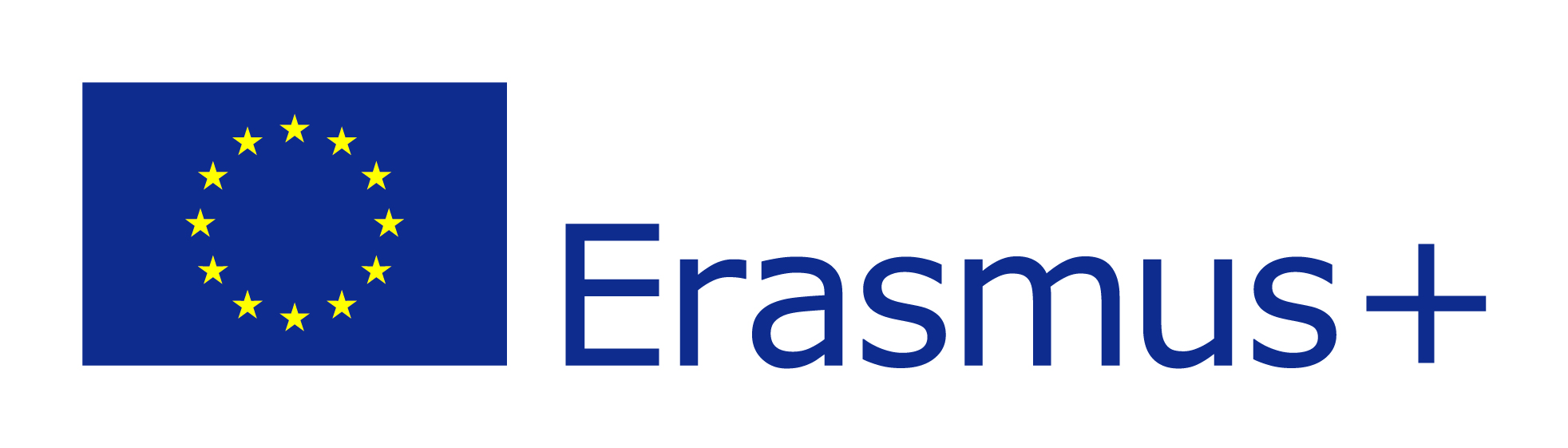 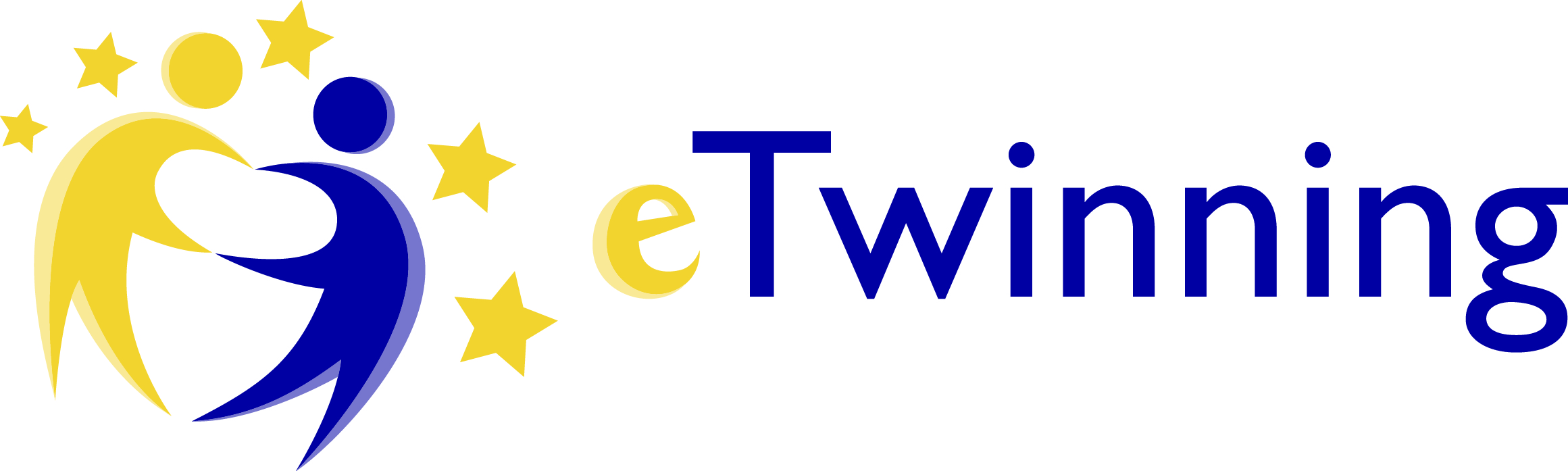 Erasmus+ KA1 (Ključna aktivnost 1)
namijenjena je ostvarivanju mobilnosti zaposlenika odgojno-obrazovnih ustanova u svrhu usavršavanja znanja, vještina i kompetencija potrebnih za obavljanje posla u svojim matičnim ustanovama
Vrste mobilnosti:
a) sudjelovanje u strukturiranim tečajevima i ostalim oblicima osposobljavanja u inozemstvu 
b) praksa po modelu job shadowing u partnerskoj školi (školi koja prima sudionika) ili drugoj relevantnoj ustanovi u području općeg obrazovanja
c) aktivnost podučavanja unutar koje nastavno i nenastavno osoblje ima priliku podučavati svoj predmet u partnerskoj školi u inozemstvu
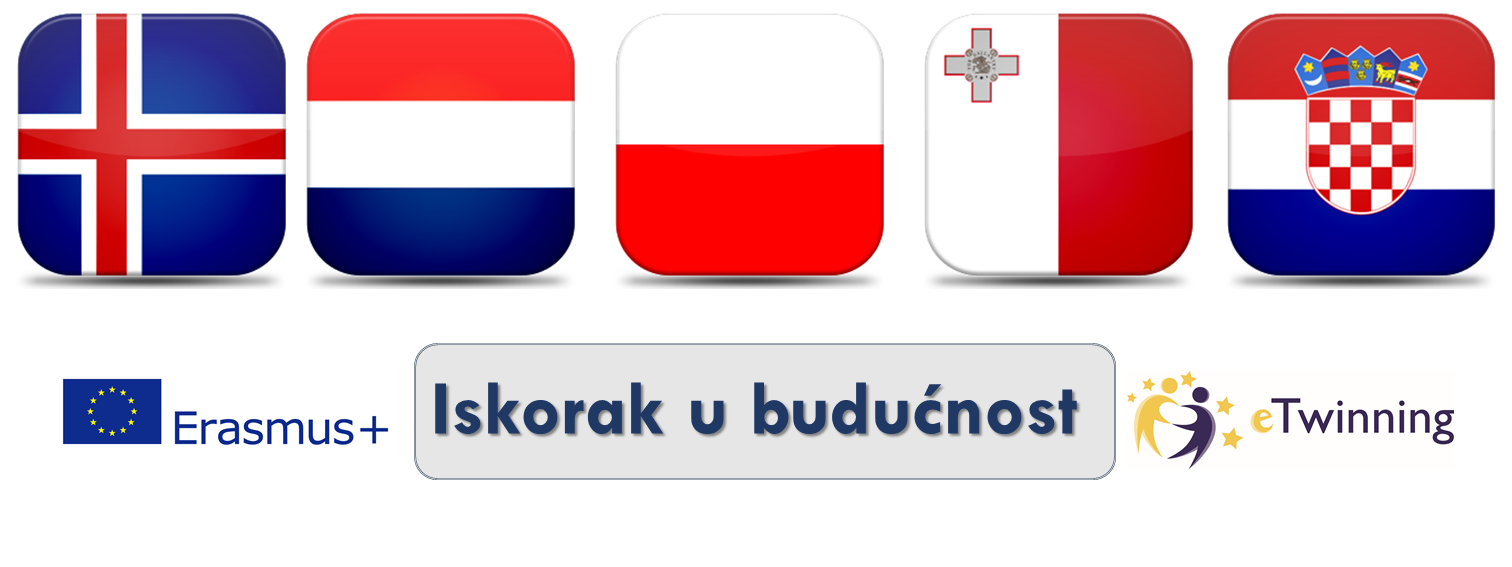 Ciljevi:
unapređenje ključnih kompetencija i vještina nastavnika i učenika kroz cjeloživotno učenje
modernizacija škole kroz nove metode poučavanja i IKT alate za nastavu
internacionalizacija i poboljšanje kvalitete škole, nastave, metoda rada kroz njegovanje kreativnosti
Mobilnosti
Island – 5. – 10. 11. 2017. – Vrednovanje za učenje, kreativne i raznovrsne metode vrednovanja za obrazovanje u 21.st.
Nizozemska - 22. 04. 2018. - 26. 04. 2018.– Neformalno i informalno obrazovanje u školi – metode i alati za osnaživanje učenja učenika
Poljska – (ožujak 2018.) job shadowing, praksa u inozemstvu  
Malta – 2. – 8. 09. 2018. Kodiranje, tableti i robotika
Blog i Facebook stranica
https://korakdoskolebuducnosti.blogspot.hr

https://www.facebook.com/erasmusKA1strahoninec

eTwinning projekt: Future Schools 2018
Kooperativno učenje
Kooperativno učenje je rad u malim grupama, gdje učenici samostalno proučavaju zadani materijal vodeći računa da svaki član u grupi bude uključen u rad
Metoda koja svakom pruža priliku za bolji pristup procesu učenja
Metoda za bolje stjecanje interkulturalnih kompetencija, razbijanje stereotipa te drugačiji pristup procesu učenja
Zašto kooperativna metoda učenja?
Kooperativno učenje je uvijek grupni rad, ali grupni rad nije uvijek kooperativno učenje.
Spajanje klupa nije dovoljno da bi grupna radila zajedno
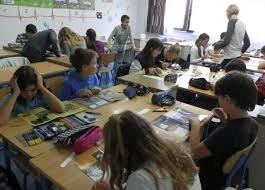 Rad u malim grupama
Neformalni grupni rad: učenici sjede zajedno u grupi da bi zajedno obavili neki zadatak
Učenici rade zajedno (surađuju) da bi postigli cilj do kojeg je lakše doći suradnjom nego samostalno
Zadatak mora biti vremenski ograničen.
Grupni radŠto može poći po zlu?
Zadani zadatak bez strukture i uloga
Pojedinci nisu odgovorni za svoj rad
Nisu svi jednako angažirani u rješavanju zadataka:
- Pojedini učenici preuzimaju kontrolu dok jedan ili više učenika ne rade ništa
 - jedan učenik je ignoriran zato jer od njega nemaju nikakva očekivanja (problem statusa u razredu)
grupni rad može odražavati nepravdu u grupi te može biti lošiji od individualnog rada
KOPERATIVNA METODA učenja
Strukturirane grupe
Učenici su sami odgovorni za svoje učenje kao i za učenje ostalih.
Male grupe učenika raznih razina znanja i statusa u razredu uče zajedno 
Svatko ima posebnu ulogu u grupi  
Svi članovi grupe su odgovorni da svi u grupi razumiju zadatak
Uspjeh jednog člana skupine pomaže drugom biti uspješniji
Zadatak zahtijeva međusobnu suradnju, različite sposobnosti i vještine
Nitko nije završio sa zadatkom dok svi nisu završili
Uloge
Organizator - brine se o tome da li su svi članovi grupe razumjeli zadatak, kako doći do rješenja, da svi članovi sudjeluju u rješavanju zadatka,  ako nekome u grupi nešto nije jasno u zadatku on jedini smije pozvati učitelja
Izvjestitelj - piše bilješke, diskutira s grupom što će i kako prezentirati, organizira prezentiranje tako da je svaki od člana grupe uključen, organizira prezentiranje rješenja razredu i učitelju
Preuzimatelj materijala -preuzima radni materijal te je zadužen za njega. Dijeli ih članovima grupe. Jedino se on može dići od stola i uzeti materijale. Nakon završetka vraća radne materijale.
Planer - brine se da grupa riješi zadatak u zadanom vremenskom roku, te konstantno prati koliko vremena je preostalo
Poticatelj – potiče svakog u grupi da da svoj maksimum, pohvaljuje njihov doprinos, potiče međusobnu suradnju, vodi računa da nitko u grupi nije izostavljen. Posebno je zadužen da pohvali kad netko napravi nešto dobro, iznese neku dobru ideju.
Zašto uloge?
Grupni rad je efikasniji ako svaki član skupine ima određenu ulogu
Učenik kojem je dodijeljena uloga kvalitetnije izvršava zadatak
Učenici uče preuzeti kolektivnu odgovornost grupnog rada
Svatko sudjeluje u grupnom radu
Dominantniji učenici će lakše drugima dati priliku da sudjeluju, a učenici nižeg statusa u razredu će sudjelovati u radu (npr. učenici s jezičnom barijerom) ako imaju ulogu u grupnom radu
Četiri temeljnih načela kooperativnog učenja:
Pozitivna međuovisnost članova u grupi
Individualna odgovornost
Podjednak doprinos
Simultana interakcija
Uloga učitelja
Postaviti pravila, dati jasne upute, odrediti jasne kriterije ocjenjivanja, naučiti učenike kako učiti kooperativnom metodom, planirajte, osmišljavajte, kad dođe do problema pitajte grupu što misle koji je najbolji način da ga riješite.
Vi ste tamo da ih vodite, a ne da im kažete kako doći do rješenja.
GRUPE I ULOGE
Diskusija u paru
Navedite koje bi bile prednosti kooperativnog učenja
Navedite neke od nedostataka kooperativnog učenja
Navedite sve uvjete koje je nužno zadovoljiti da bi kooperativna metoda učenja bila uspješna